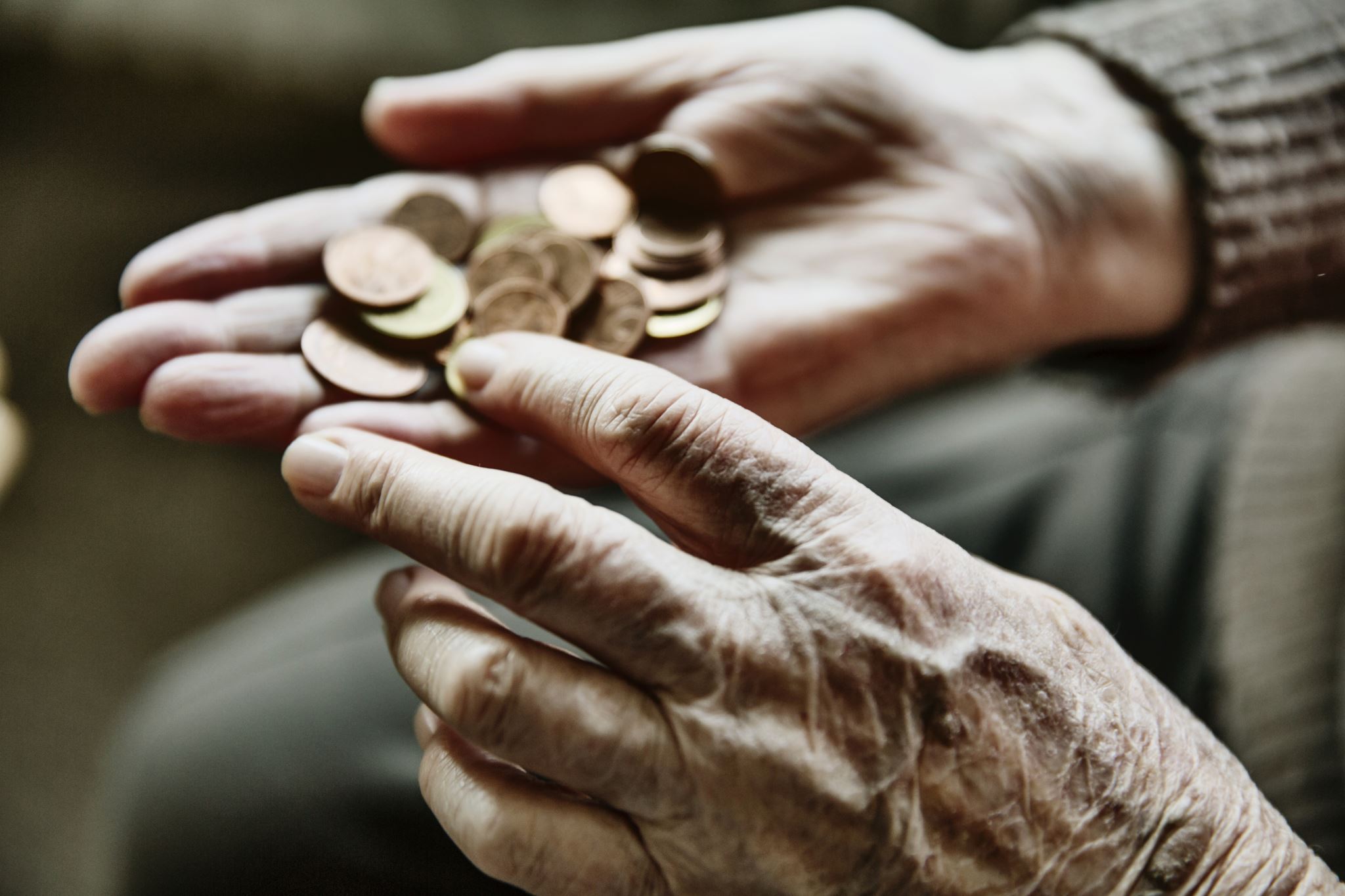 Fundusze
Plan zajęć
Czym jest fundusz?
Rodzaje funduszy.
Fundusze funkcjonujące w Polsce.
Problemy korzystania z funduszy.
Ocena.
Skąd pochodzą przychody i na co ponoszone są wydatki?
Państwowy fundusz celowy
Forma organizacyjna sektora finansów publicznych tworzona na podstawie odrębnej ustawy, którego przychody pochodzą ze środków publicznych, a wydatki są ponoszone na realizację wyodrębnionych zadań państwowych;
Państwowe fundusze celowe nie posiadają osobowości prawnej;
Czas działania funduszu jest z reguły nieokreślony;
Są to rachunki bankowe, którymi dysponują odpowiedni ministrowie wskazani w ustawie tworzącej fundusz;
Do państwowych funduszy celowych nie zalicza się funduszy, których jedynym źródłem przychodów, z wyłączeniem odsetek od rachunku bankowego i darowizn, jest dotacja z budżetu państwa.
Państwowy fundusz celowy
Fundusz celowy to fundusz stworzony z myślą o realizacji konkretnych, wyodrębnionych celów państwowych lub samorządowych, które mogłyby być finansowane z budżetu państwa.
Fundusze celowe
Publiczne fundusze celowe
Gospodarka finansowa funduszu celowego jest oparta na metodzie budżetowania netto;
Wydatki funduszu są dokonywane tylko w ramach posiadanych środków finansowych obejmujących bieżące przychody, w tym również dotacje z budżetu państwa oraz pozostałości środków z poprzednich okresów;
Fundusze celowe mogą zaciągać kredyty i pożyczki, jeżeli ustawa tworząca fundusz na to pozwala.
Funkcje funduszu celowego
Funkcje funduszu celowego
funkcja alokacyjna;
funkcja redystrybucyjna;
funkcja mobilizacyjna;
funkcja racjonalizowania wydatków publicznych.
Fundusze celowe – przykłady
W ustawie budżetowej na 2021 rok wymieniono prawie 40 państwowych funduszy celowych (dla porównania w 2003 r. było ich zaledwie 13);
W ramach Polskiego Ładu powstało 9 nowych specjalnych funduszy; 
W ramach Krajowego Planu Odbudowy powstało 6 nowych specjalnych funduszy;
Łącznie po ich wprowadzeniu funkcjonowało ponad 50 funduszy celowych.
Fundusz Odbudowy Zamku Królewskiego
Rządowy Fundusz Inwestycji Lokalnych
utworzony na mocy uchwały nr 102 Rady Ministrów z dnia 23 lipca 2020 r. w sprawie wsparcia na realizację zadań inwestycyjnych przez JST;
wsparcie finansowe RFIL wypłacano ze środków Funduszu Przeciwdziałania COVID-19 umiejscowionego w Banku Gospodarstwa Krajowego;
RFIL nie ma statusu państwowego funduszu celowego;
całkowitą wysokość wsparcia ustalono na 12 mld zł, z której: – 5 mld zł miało przypaść gminom, w tym miastom na prawach powiatu, – 1 mld zł – powiatom, – 6 mld zł – wszystkim jednostkom samorządu terytorialnego.
Rządowy Fundusz Inwestycji Lokalnych
wsparcie wyłącznie wydatków majątkowych;
pierwsza transza wypłat z RFIL (niemal 6 mld zł dla gmin i powiatów) została przekazana na podstawie niepublikowanego algorytmu;
uchwała zakładała, że będą ogłoszone co najmniej dwa terminy naboru wniosków. Termin składania wniosków na pierwszy konkurs wyznaczono w dniach od 24 sierpnia do 30 września 2020 r. Środki przyznane w ramach tego naboru (4,35 mld zł) wpłynęły na rachunki budżetowe JST w grudniu 2020 r.;
PFR Fundusz Inwestycji Samorządowych FIZAN
celem Funduszu jest wzmocnienie rozwoju w skali kraju przez unowocześnianie bazy infrastrukturalnej na poziomie lokalnym lub regionalnym;
współfinansowanie projektów tworzonych przez JST, inne jednostki administracji publicznej lub podległe im spółki, a także partnerów w projektach PPP;
środki pozyskane z funduszu pozwalają samorządom realizować projekty związane z potrzebami społeczności lokalnych;
JST lub jednostki administracji publicznej mogą pozyskać środki z Funduszu, przekazując mu udziały lub akcje w podległych sobie spółkach lub zaciągając od Funduszu dług w formie obligacji lub pożyczek.
PFR Fundusz Inwestycji Samorządowych FIZAN
PFR Fundusz Inwestycji Samorządowych FIZAN
samorząd może też przekazać w użytkowanie lub wydzierżawić Funduszowi akcje czy udziały spółek komunalnych;
fundusz może zaangażować się we współfinansowanie w modelu PPP;
zakres współfinansowania projektów obejmuje takie obszary, jak:
wodociągi i kanalizacja,
sektor ciepłowniczy,
gospodarka odpadami,
lotniska regionalne,
transport miejski,
kolejowe przewozy regionalne,
infrastruktura drogowa,
infrastruktura społeczna.
PFR Fundusz Inwestycji Samorządowych FIZAN
Polski Fundusz Rozwoju S.A. oferuje następujące instrumenty finansowe:
kapitał wspólnika/akcjonariusza;
pożyczka wspólnika/akcjonariusza;
dług podporządkowany względem finansowania bankowego (mezzanine, second lien).
Samorządy dokonują wyboru funduszu jako wspólnika w trybie procedur konkurencyjnych.
Preferowany okres inwestycji: 15-20 lat.
Zaangażowanie (wartościowo): min. 10 mln PLN, maks.120 mln PLN.
Program Inwestycji Strategicznych
celem programu miała być rekompensacja skutków Polskiego Ładu;
ze środków tego funduszu mają być finansowane dotacje dla samorządów na inwestycje i rozwój; 
dotacje mają trafić do niemal 2,8 tys. gmin. Bank Gospodarstwa Krajowego szacuje obecnie, że pula do podziału między samorządy w drugiej turze naboru wniosków zamknie się w kwocie 10 mld złotych. W pierwszej turze pula środków natomiast wyniosła 23 mld złotych;
samorząd mógł zgłosić maksymalnie trzy wnioski o dofinansowanie, w wysokości do 65 mln zł, 30 mln zł oraz do 5 mln zł;
około 25% gmin podpisało umowy z wykonawcami;
podstawą do otrzymania dotacji jest poprawnie złożony wniosek, który jest weryfikowany przez BGK.
Program Inwestycji Strategicznych
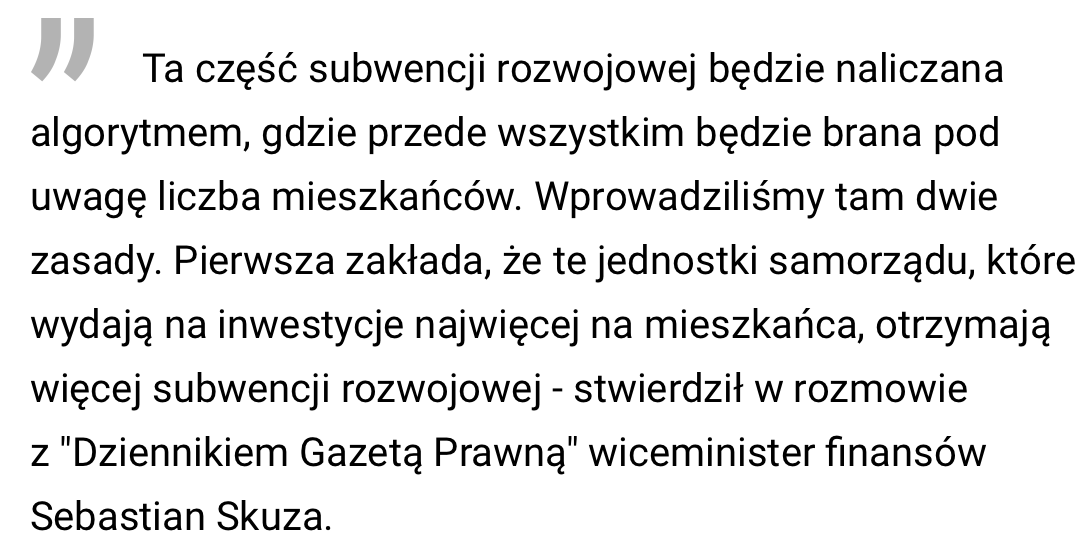 Program Inwestycji Strategicznych
W ramach Programu Inwestycji Strategicznych samorządy będą mogły ubiegać się o bezzwrotne dofinansowanie w wysokości do 95 proc. na inwestycje, m.in. w:
infrastrukturę wodno-kanalizacyjną;
modernizację źródeł ciepła na zeroemisyjne;
gospodarowanie odpadami.
Ocena Programu Inwestycji Strategicznych
spadek wysokości nadwyżek operacyjnych;
przyznanie promes;
przerzucenie odpowiedzialności na wykonawców;
płatność po zrealizowaniu inwestycji;
eliminacja małych przedsiębiorstw;
zwrot środków;
uruchomienie środków w tym samym czasie;
wyższe ceny; 
sposób realizacji promesy;
Ocena Programu Inwestycji Strategicznych
możliwość rozłożenia kosztów;
promocja dużych wykonawców;
brak możliwości aktualizowania cen;
zadłużenie wykonawców;
uprzywilejowana pozycja rządu.
Rządowy Fundusz Rozwoju Dróg (dawniej FDS)
ustawą z 23 października 2018 r. o Rządowym Funduszu Rozwoju Dróg  (Dz. U. z 2020 r. poz. 1430, z późn. zm.) powołany został nowy mechanizm wsparcia dla jednostek samorządu terytorialnego, realizujących inwestycje na drogach samorządowych;
RFRD stanowi kompleksowy instrument wsparcia realizacji zadań na drogach zarządzanych przez jednostki samorządu terytorialnego;
jego celem jest przyspieszenie powstawania nowoczesnej i bezpiecznej infrastruktury drogowej na szczeblu lokalnym, stanowiącej ważny element prawidłowego funkcjonowania i rozwoju gospodarki oraz przyczyniającej się do poprawy poziomu życia obywateli.
Rządowy Fundusz Rozwoju Dróg (dawniej FDS)
fundusz ma również na celu poprawę bezpieczeństwa ruchu drogowego i parametrów technicznych lokalnej sieci drogowej, a także poprawę oraz zwiększenie atrakcyjności i dostępności terenów inwestycyjnych;
rozwój lokalnej infrastruktury drogowej stanowi przy tym działanie komplementarne do inicjatyw podejmowanych na szczeblu krajowym w odniesieniu do budowy systemu autostrad i dróg ekspresowych, przyczyniając się do stworzenia spójnego i zintegrowanego systemu transportowego;
źródła finansowania FRD to wpłaty pochodzące z NFOŚiGW, dotacje z budżetu państwa, Państwowego Gospodarstwa Leśnego Lasy Państwowe oraz z zysku jednoosobowych spółek Skarbu Państwa i spółek, w których wszystkie akcje (udziały) są własnością Skarbu Państwa.
Rządowy Fundusz Rozwoju Dróg (dawniej FDS)
fundusz może zostać zasilony środkami pochodzącymi z przekazania skarbowych papierów wartościowych, a także dobrowolnych wpłat na rzecz Funduszu np. przez spółki, w których udziały albo akcje posiada Skarb Państwa;
środki przekazywane przez Ministra Obrony Narodowej będą w pierwszej kolejności przeznaczane na realizacje inwestycji na drogach istotnych dla obronności Państwa.
Rządowy Fundusz Rozwoju Dróg (dawniej FDS)
W 2019 roku po raz pierwszy realizowano zadania w ramach FRD, w tym na:
dofinansowanie budowy, przebudowy i remontu dróg powiatowych i dróg gminnych;
dofinansowania budowy mostów lokalizowanych w ciągach dróg wojewódzkich, powiatowych i gminnych;
finansowanie budowy, przebudowy i remontu dróg wojewódzkich, powiatowych i gminnych o znaczeniu obronnym;
dofinansowanie zadań mających na celu wyłącznie poprawę bezpieczeństwa ruchu pieszych w obszarze oddziaływania przejść dla pieszych w rozumieniu art. 2 pkt 11 ustawy z dnia 20 czerwca 1997 r. Prawo o ruchu drogowym – w ramach zadań powiatowych i gminnych;
dofinansowanie budowy obwodnic lokalizowanych w ciągach dróg wojewódzkich;
dofinansowanie budowy, przebudowy lub remontu dróg wojewódzkich, dróg powiatowych lub dróg gminnych, zarządzanych przez prezydenta miasta na prawach powiatu będącego siedzibą wojewody lub sejmiku województwa.
Ostatnie trzy rodzaje zadań zostały wprowadzone ustawą z dnia 19 listopada 2020 r. o zmianie ustawy o Funduszu Dróg Samorządowych oraz niektórych innych ustaw (Dz. U. poz. 2338).
Rządowy Fundusz Rozwoju Dróg (dawniej FDS)
w ramach FRD środki przekazywane są na zasadach konkursowych, głównie na dofinansowanie budowy, przebudowy i remontu dróg powiatowych i gminnych;
wsparcie będzie przyznawane na podstawie wniosków o dofinansowanie, składanych przez jednostki samorządu terytorialnego w ramach naborów przeprowadzanych na terenie każdego województwa;
za przeprowadzenie naboru oraz późniejszą ocenę wniosków o dofinansowanie będą odpowiadać wojewodowie;
wysokość dofinansowania ze środków RFRD na zadania powiatowe i gminne jest uzależniona od dochodów danej jst: im niższy dochód podatkowy jednostek samorządu terytorialnego, tym większa wartość dofinansowania, przy czym maksymalne dofinansowanie będzie mogło wynieść aż do 80% kosztów realizacji zadania.
Rządowy Fundusz Rozwoju Dróg (dawniej FDS)
Zadania mostowe.
Zadania obronne.
Poprawa bezpieczeństwa ruchu pieszych w obszarze oddziaływania przejść dla pieszych.
Zadania miejskie.
Zadania obwodnicowe.
Tablica informacyjna.
Krajowy Plan Odbudowy
krajowy Plan Odbudowy to 158,5 mld zł, z czego 106,9 mld zł w formie dotacji i 51,6 mld zł w postaci preferencyjnych pożyczek – do wydania do 2026 r. Ponad 30 proc. z tej puli, czyli przeszło 50 mld zł, to środki adresowane do samorządów;
największą część programu, bo aż 42,7 proc., będą stanowić fundusze na zieloną transformację, czyli m.in. na odnawialne źródła energii i proekologiczny, bezemisyjny transport.
Państwowe fundusze celowe